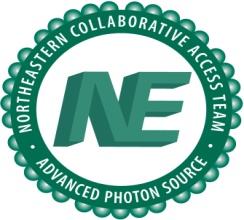 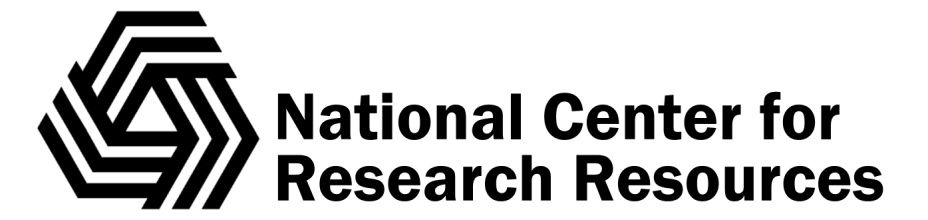 Vector-Scanned Microcrystallographic Data Collection Techniques
Malcolm Capel
NE-CAT
Dept. Chemistry & Chemical Biology
Cornell University
Agenda
Beamline & Control Software background.
Description of vector-scanned data collection techniques.
Comparison of rastered and continuously scanned data.
Auxilliary scanned methods.
Future enhancements.
Vector-Scanned Data Collection
Definition:

		Data collection in conjunction with programmed 	displacements of the sample along a 3-space vector (the 	spanning vector),  aligned to the major axis of the sample.
		
		Vectorial displacements can be parallel or normal (at constant 	omega) to the spanning vector.

		Vectorial sample displacements occur either between runs 	or between images.
  
	 	Crystal orientation matrix is invariant to displacements along 	the spanning vector.
Vector-Scanned Data Collection
Motivation:

	Efficient use of crystals larger than beam size.

	Minimize impact of radiation damage on data quality by spreading damage out over the entire scanned volume…permits use of more intense beams, and more optimal use of detector dynamic range.

	Find and utilize best region of large crystals.

	Align crystals embedded in opaque matrices (e.g. ice contaminated samples, bi-phases.
Vector-Scanned Data Collection
Implementation:

		Exploitation of MD2’s crystal visualization capabilities and the 	high precision and reproducibility of the MD2’s crystal 	alignment system.
	
		ADSC multiplex control socket – programming of all aspects of 	data collection under beam line control system scripting 	engine (Console).

		ADSC control system modified to support per Frame  or Per 	Run MD2 x,y,z crystal centering axis adjustment.
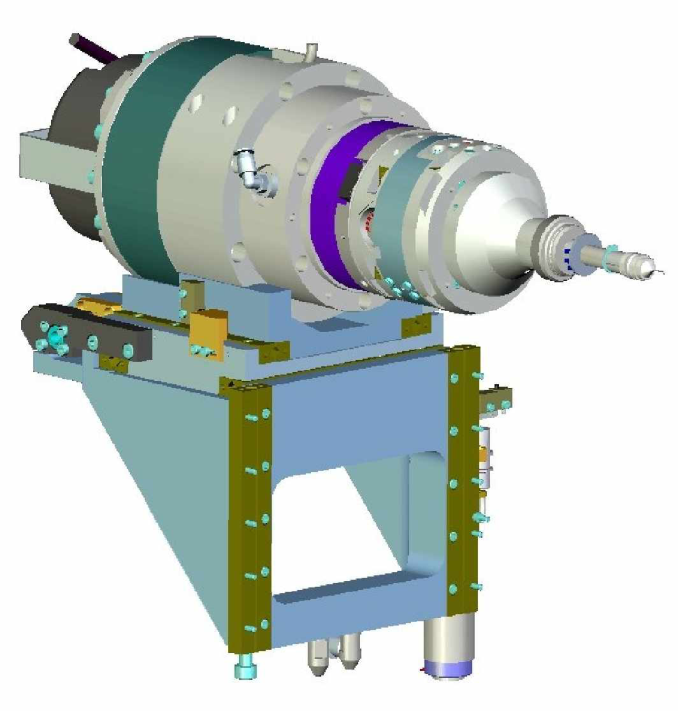 [Speaker Notes: Remainder of the construction summary will deal with installation, integration and commissioning of the MD2 microdiffractometer at 24ID-E.

Two main efforts:

	Design and construction of a precision support structure providing stability and accurate height, transverse position pitch and yaw of the MD2 (relative to beam).

	Modifications to the 24ID-E end station and the MD2 itself to improve beam stability, reduce scattering background and safe the MD2 against collision with the cryostream head and thermal drift.]
Changes to MD2 Control System
NE-CAT Server Architecture
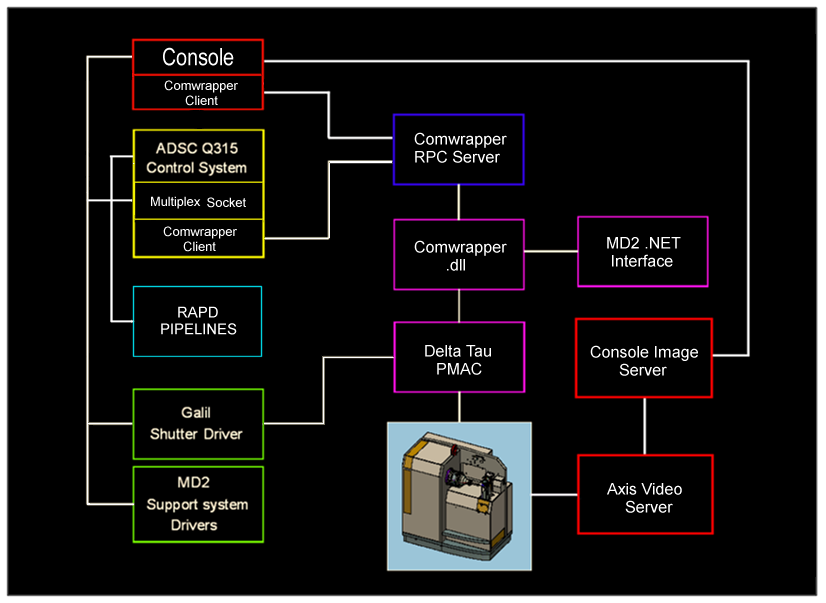 RAPD Functionalities
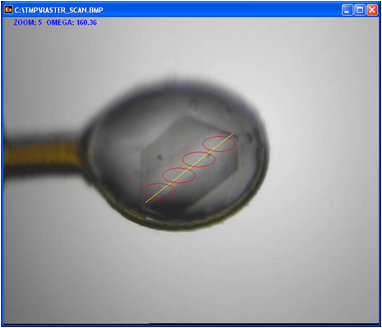 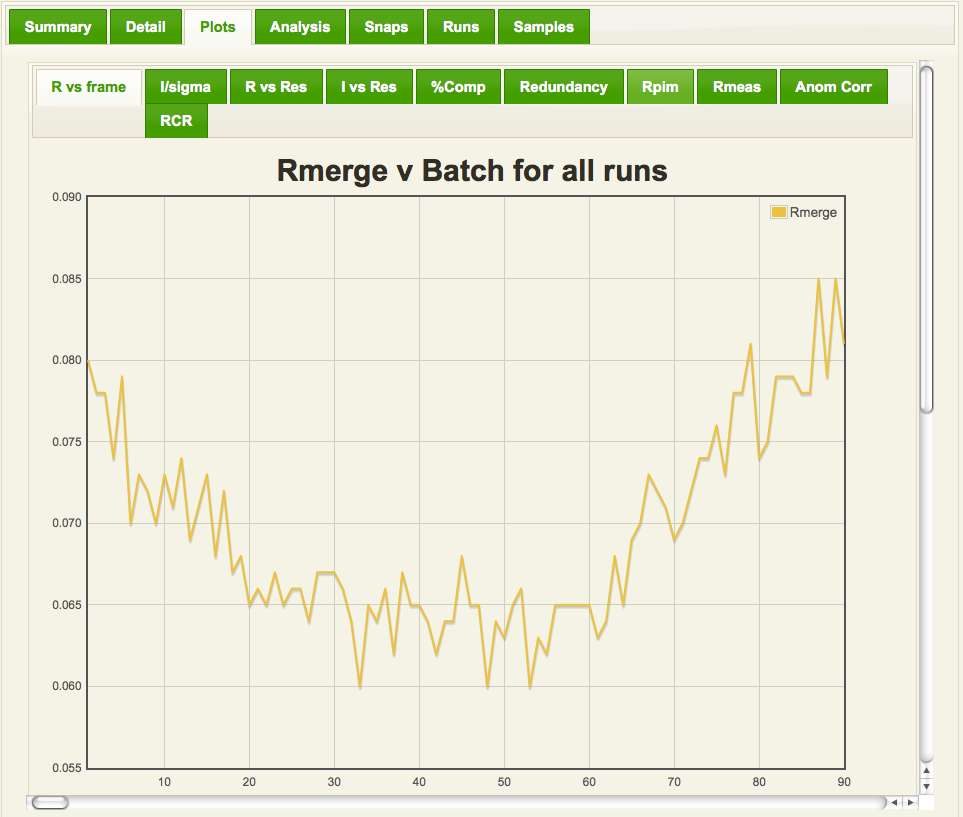 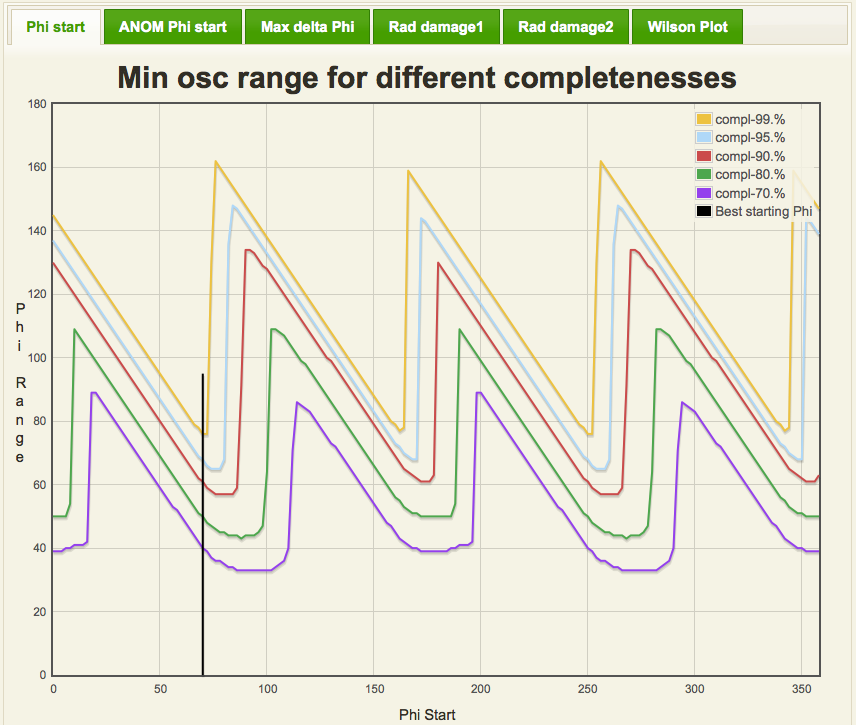 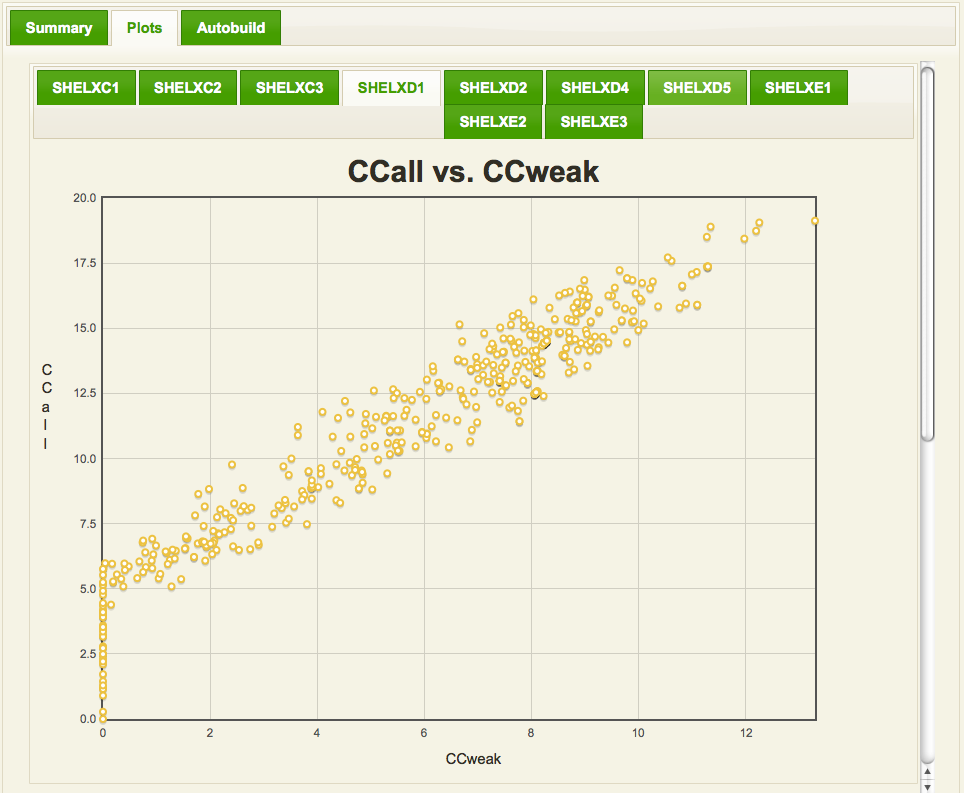 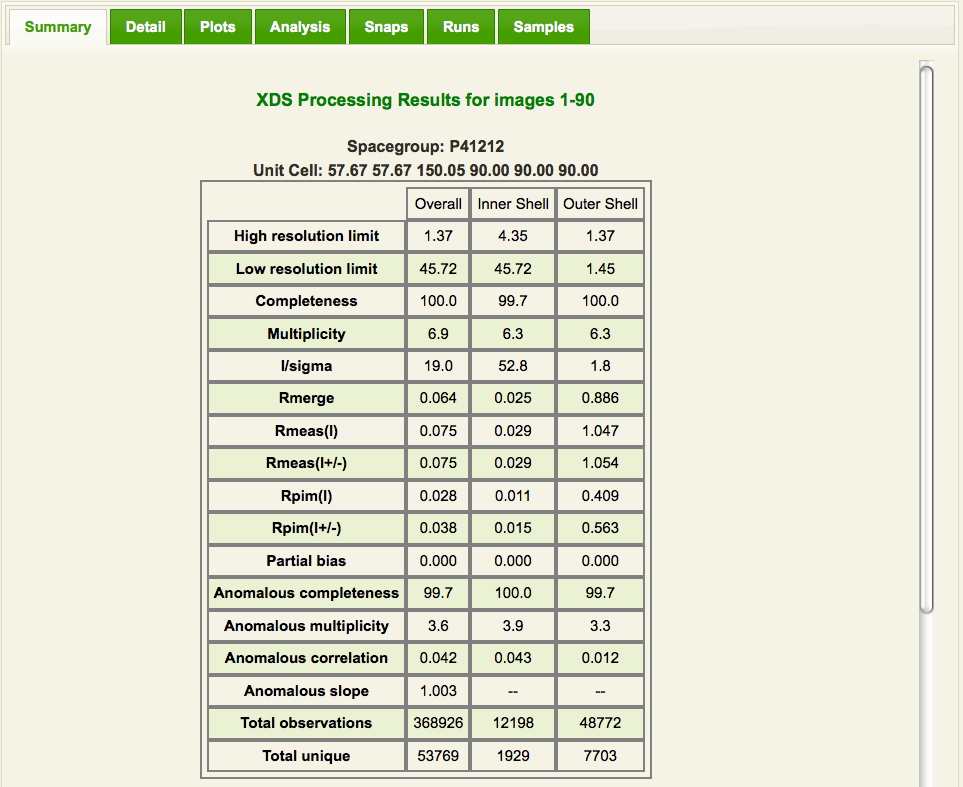 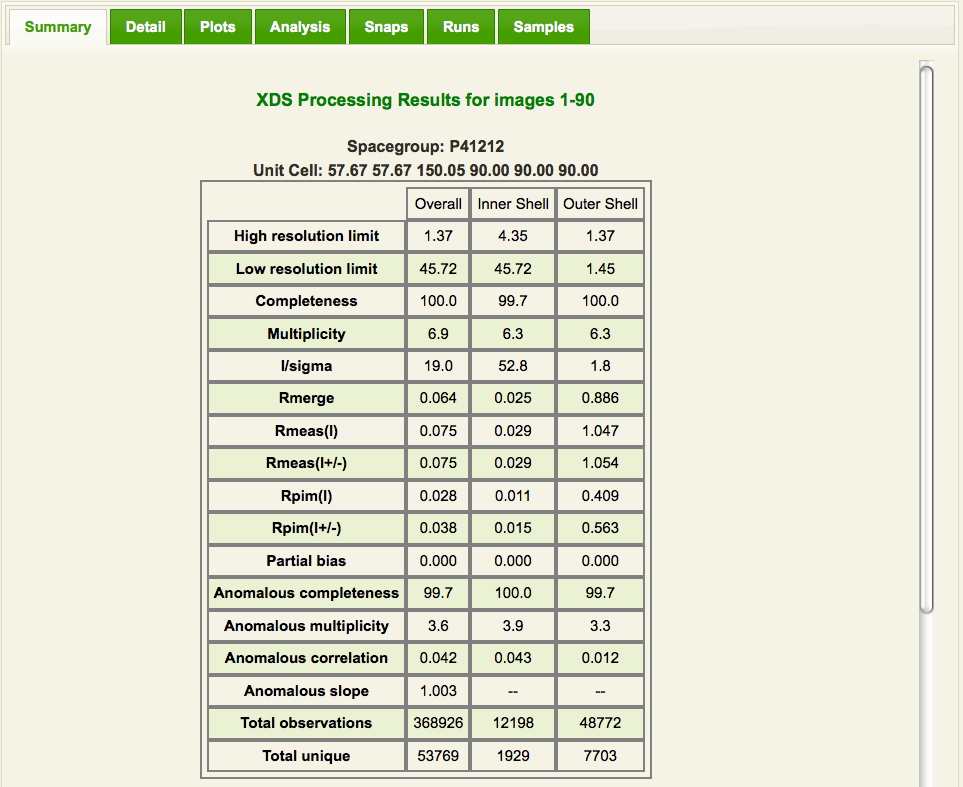 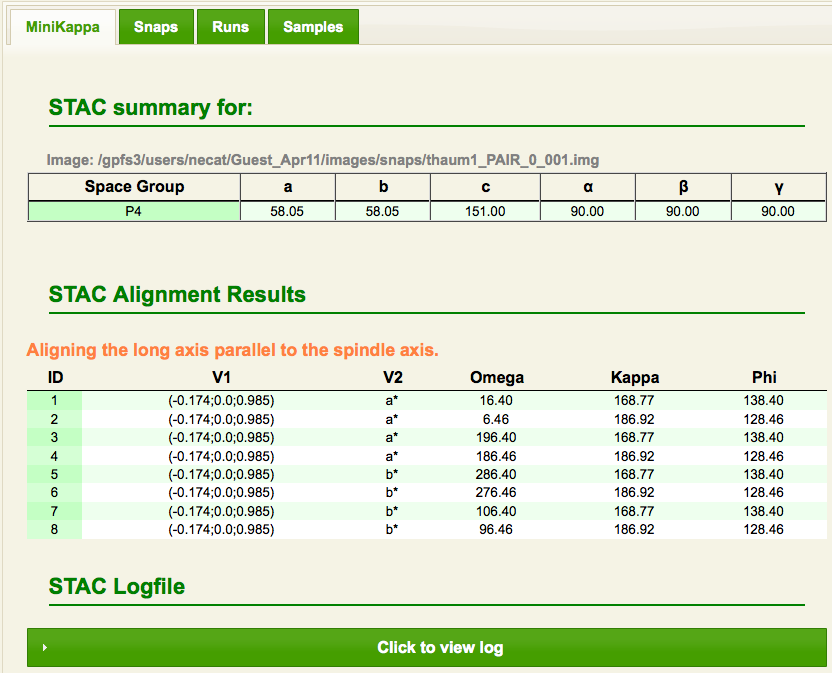 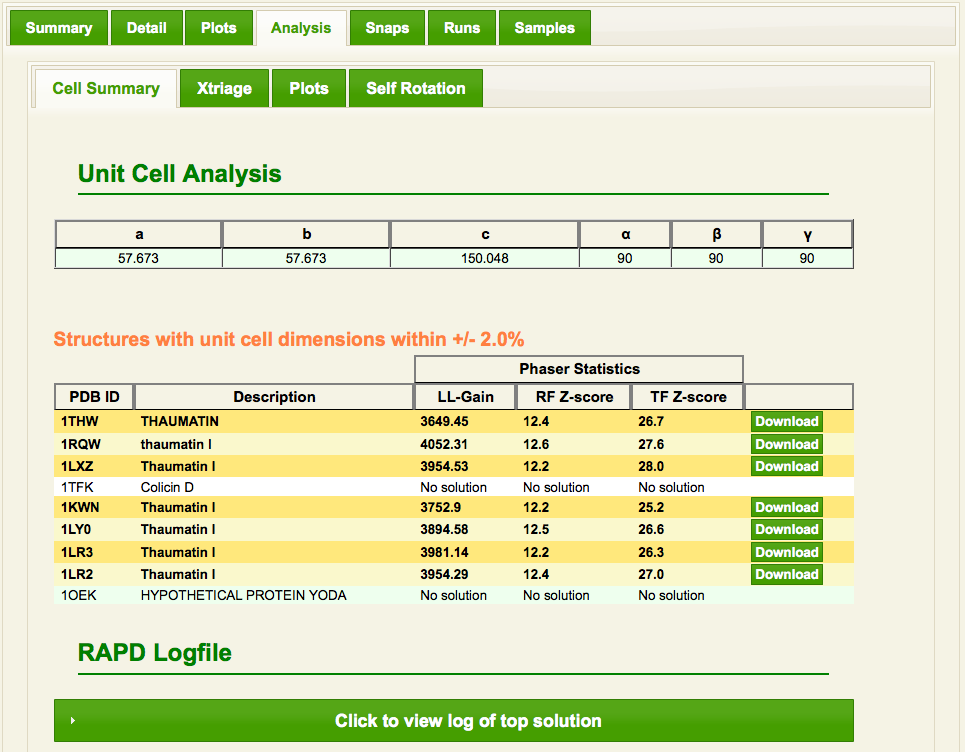 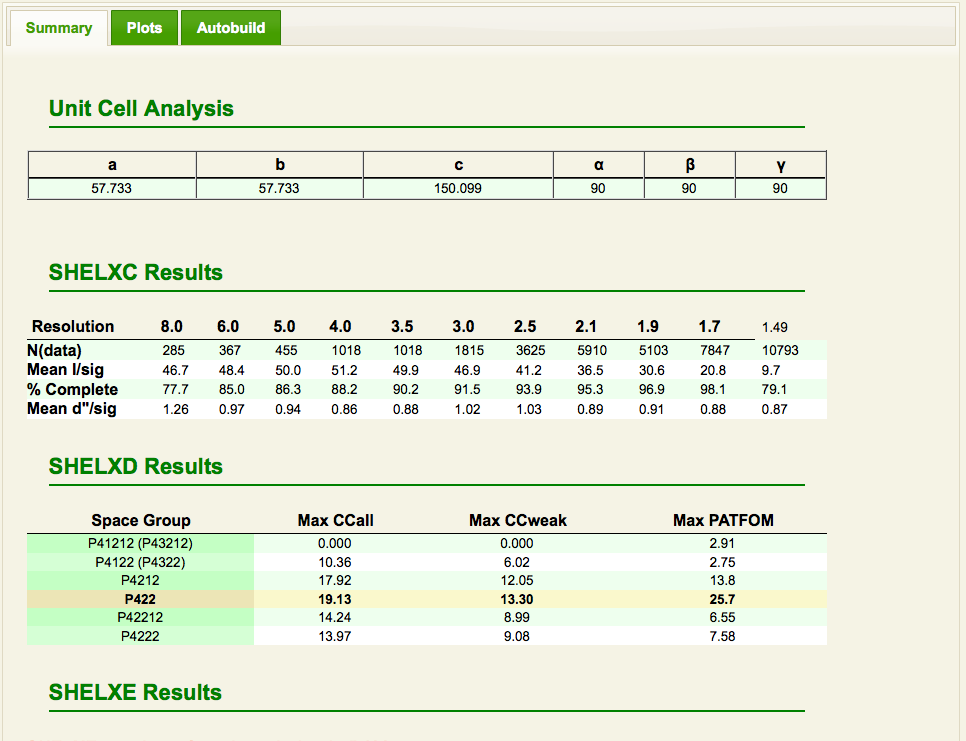 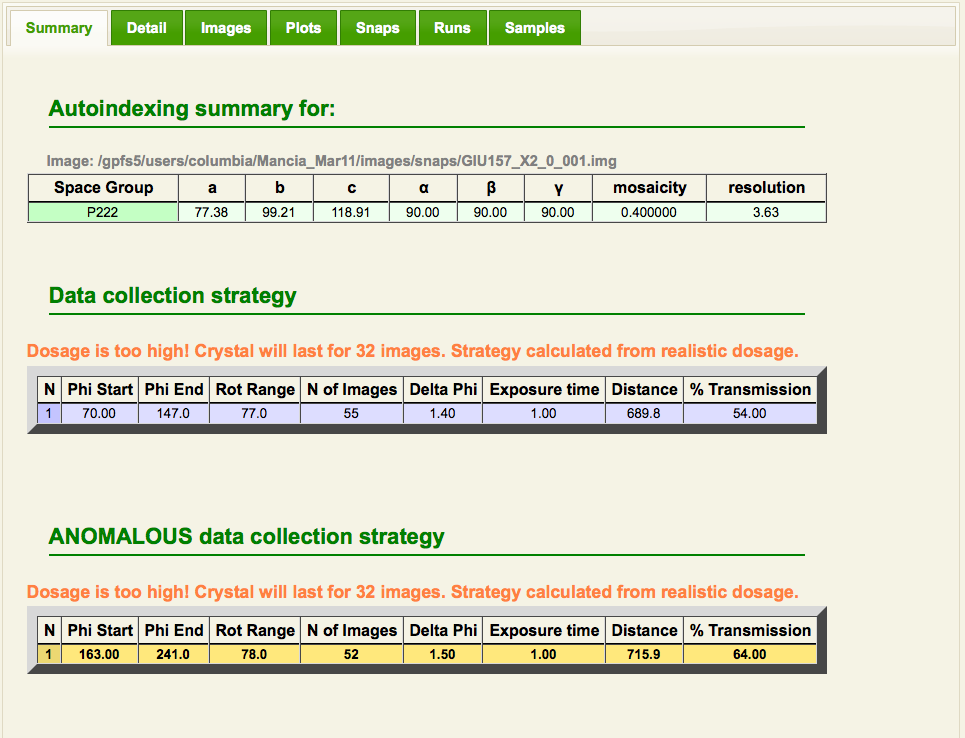 Diffractive Alignment
& RasterSnap

Autoindex & Strategy

Minikappa Orientation

Integration

Merging

MR

SAD
Diffractive Alignment
& RasterSnap

Autoindex & Strategy

Minikappa Orientation

Integration

Merging

MR

SAD
Diffractive Alignment
& RasterSnap

Autoindex & Strategy

Minikappa Orientation

Integration

Merging

MR

SAD
Diffractive Alignment
& RasterSnap

Autoindex & Strategy

Minikappa Orientation

Integration

Merging

MR

SAD
Diffractive Alignment
& RasterSnap

Autoindex & Strategy

Minikappa Orientation

Integration

Merging

MR

SAD
Diffractive Alignment
& RasterSnap

Autoindex & Strategy

Minikappa Orientation

Integration

Merging

MR

SAD
Diffractive Alignment
& RasterSnap

Autoindex & Strategy

Minikappa Orientation

Integration

Merging

MR

SAD
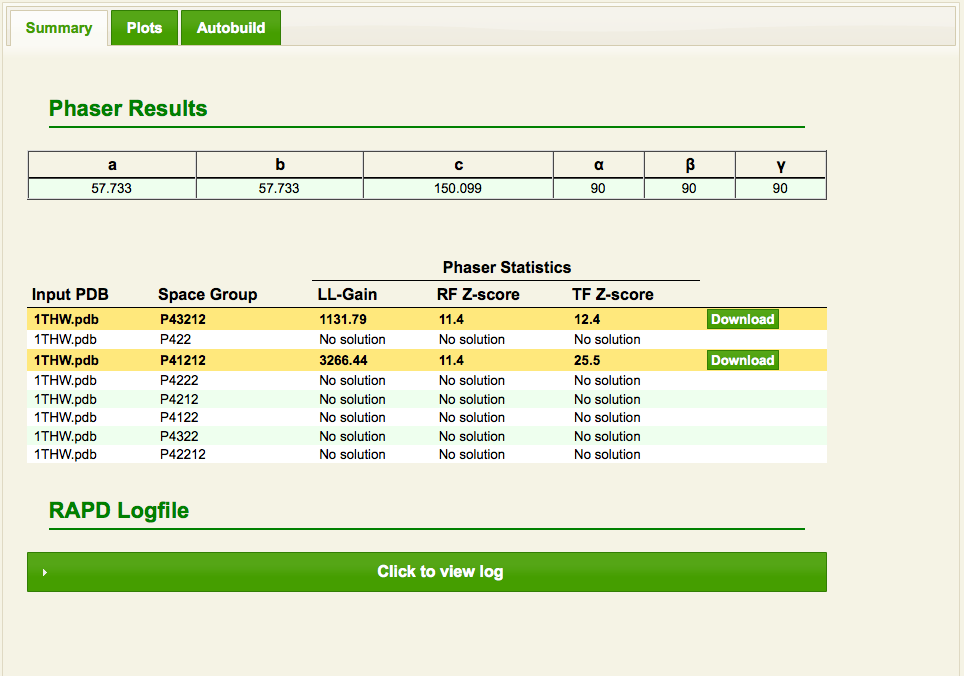 DISTL
Labelit
Labelit
Mosflm
Raddose
Best
XDS
Scala
Pointless
STAC
Scala
Pointless
Phaser
Phenix
RAPD provides diffraction spot counts and resolution information.
RAPD provides optimal strategies for data collection.
RAPD provides minikappa settings for different requirements: long, anomalous, smart, a*, b*, c*, split axes
Settings can be sent to beamline by doubleclick.
RAPD provides real time integration, simplified statistics presentation and full analysis.
RAPD provides merging for two datasets with full analysis.
RAPD provides robust molecular replacement from starting PDB code or file.
RAPD provides fast structure solution with minimal user inputs in all possible spacegroups simultaneously.
ShelX
Phenix
Vector Scanned Data Collection
Discrete Raster Scans
	Complete or partial runs collected at a set of points along the spanning vector

Continuous Vector Scans
	Displacements along the spanning vector following each exposure of a run
Definition of the Spanning Vector
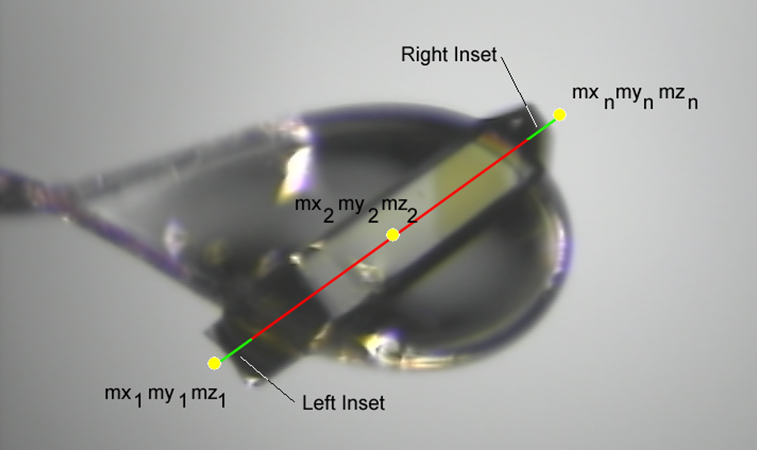 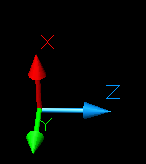 mx = a1.mz + b1       my =  a2.mz  +  b2
Raster Scan Algorithm
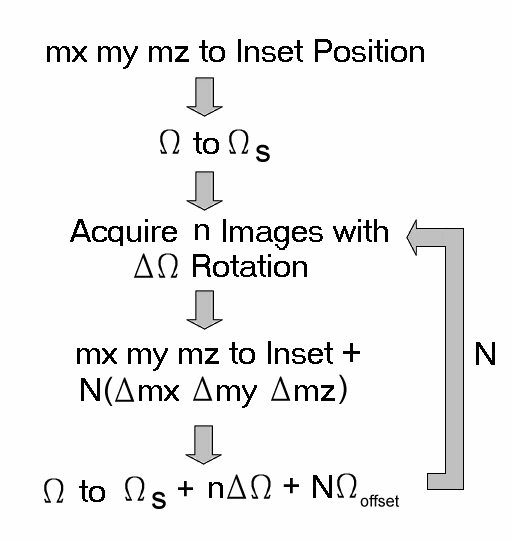 Discrete Raster Scanning
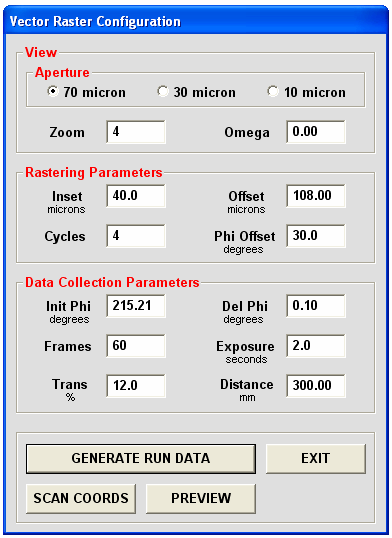 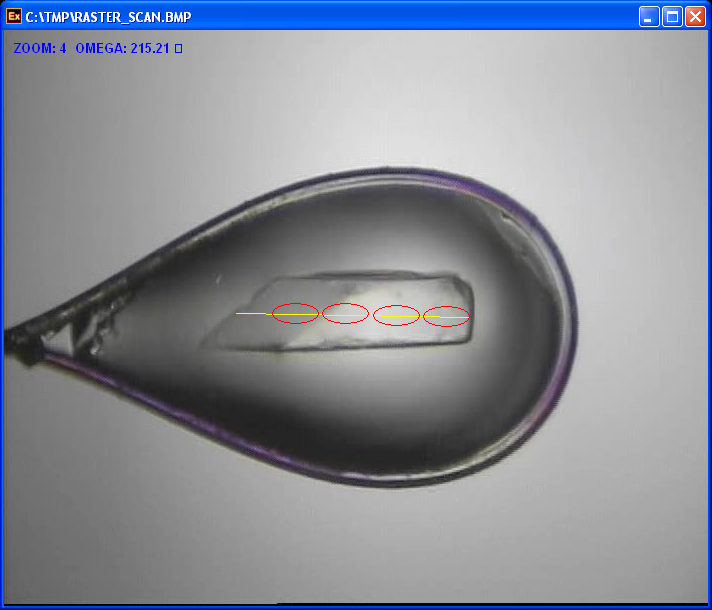 Continuous Scan Algorithm
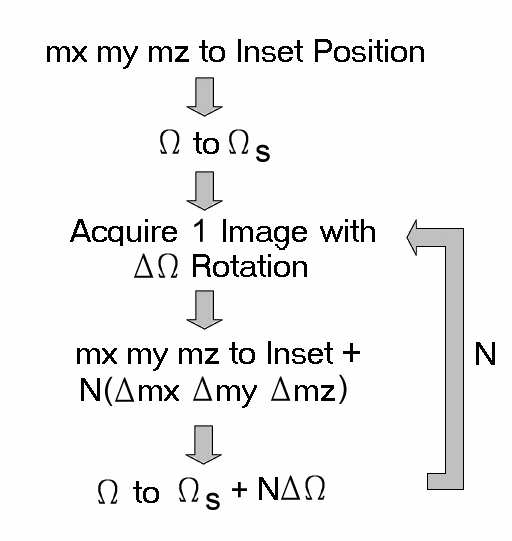 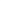 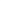 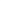 Continuous Raster Scanning
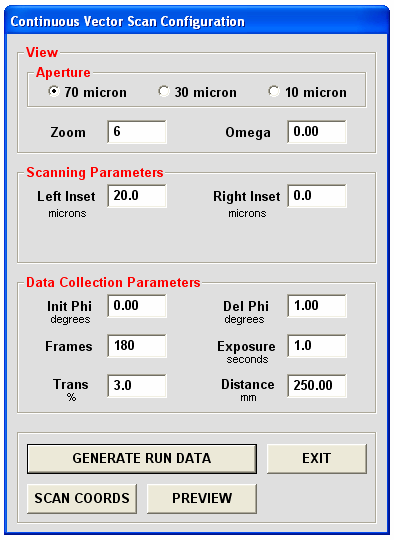 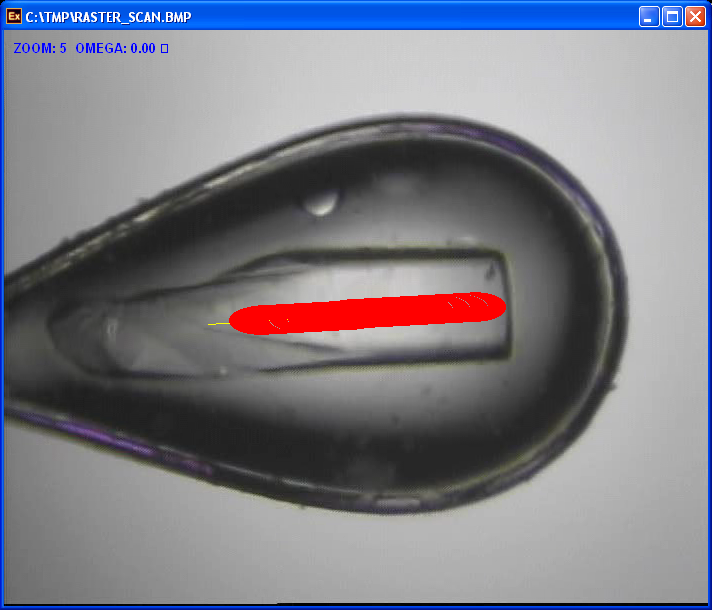 Comparison of Discrete & ContinuousRastered Data
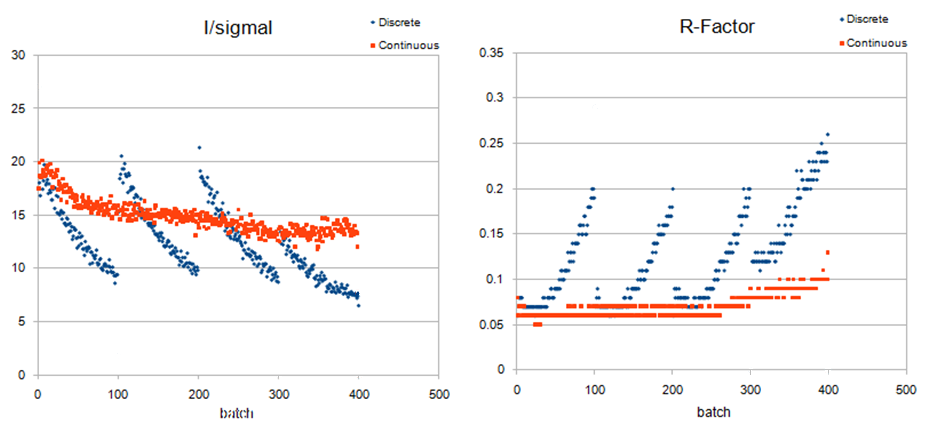 Thermus thermophilus 30S subunits P41212    400x400x180  90x90x90
Comparison of Discrete & ContinuousRastered Data
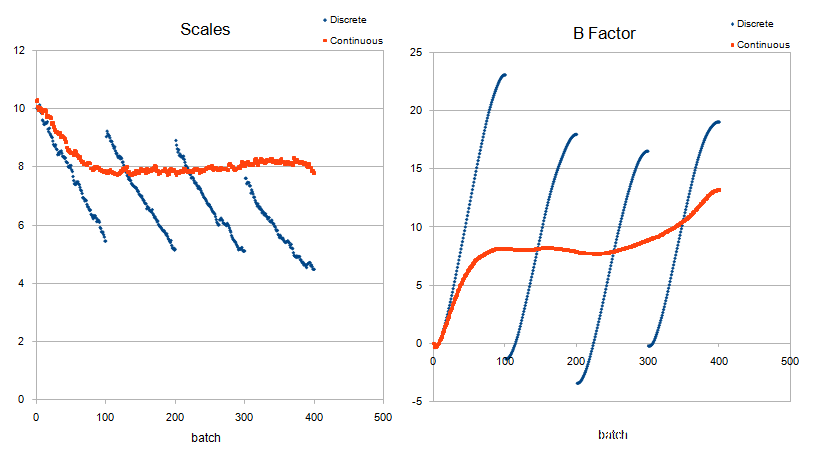 Comparison of Discrete & ContinuousRastered Data
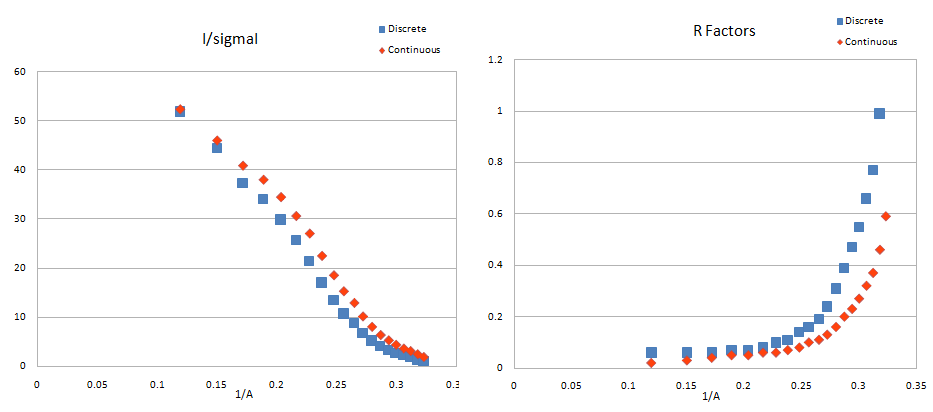 Auxiliary Scanned Methods
Diffractive crystal alignment 
			 	Locate and align crystals embedded in 	   	 	opaque frozen cryomatrix

Occluded View alignment
				1D diffractive alignment along vector 			normal to oblique orientation of sample.

Rastersnap 
				Diffraction quality vs. position along scan 			vector.
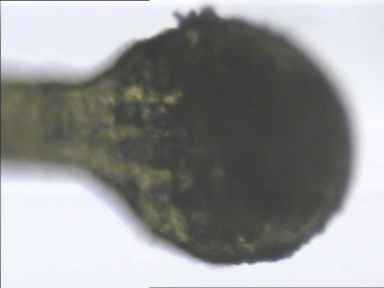 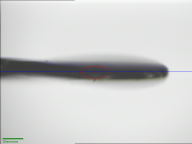 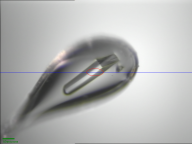 Diffractive Alignment of Crystals
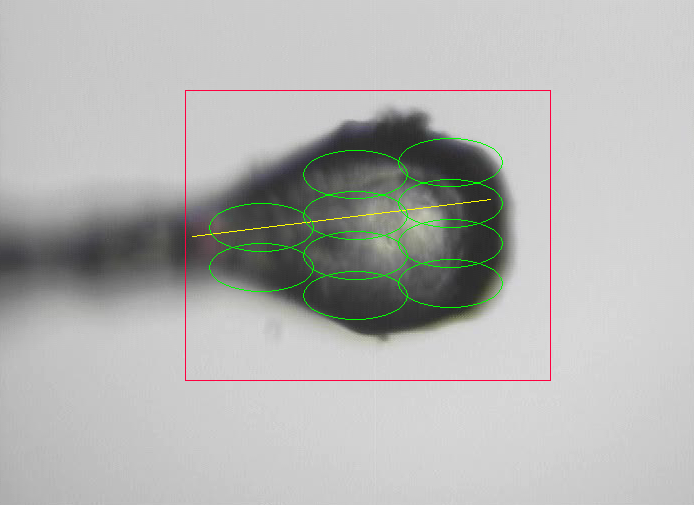 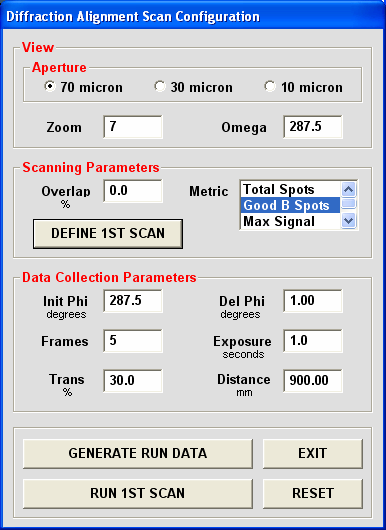 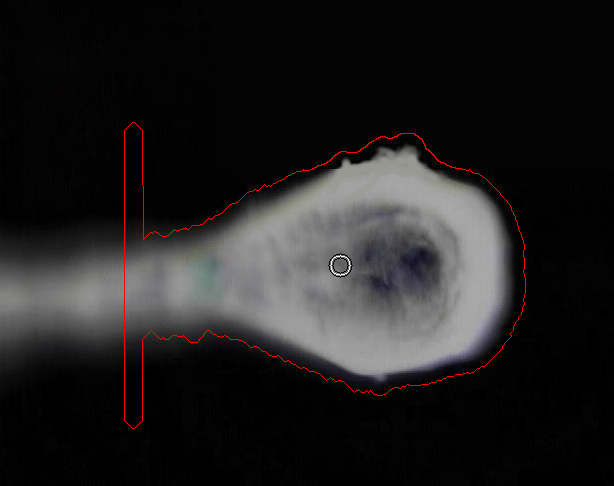 RasterSnap Diffraction Quality Analysis
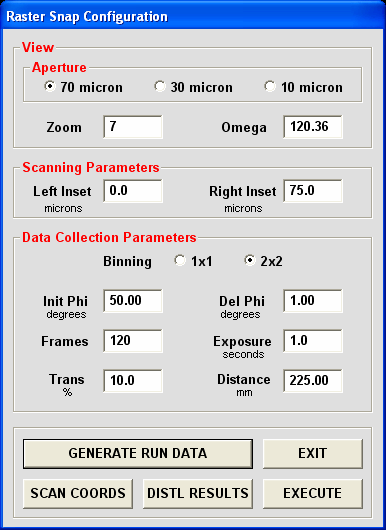 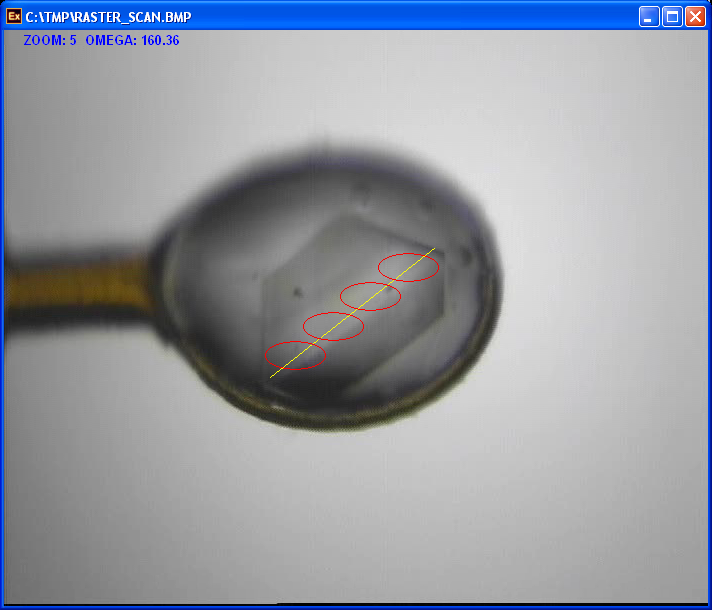 RasterSnap Output
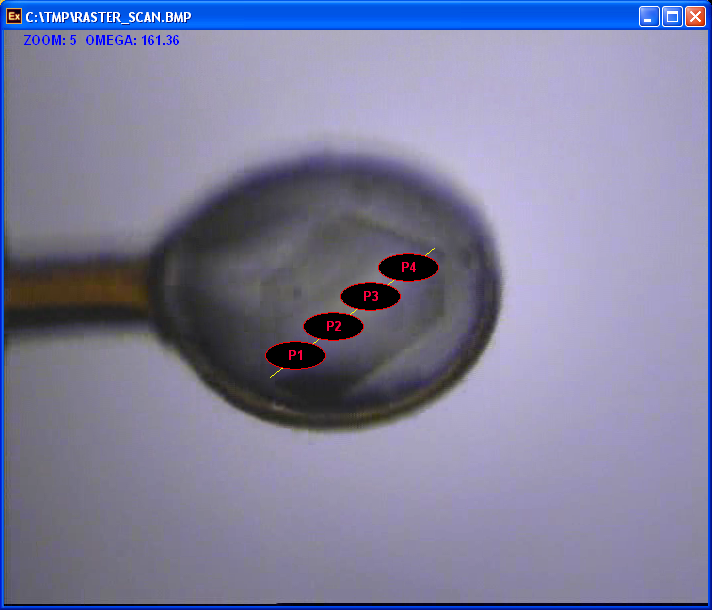 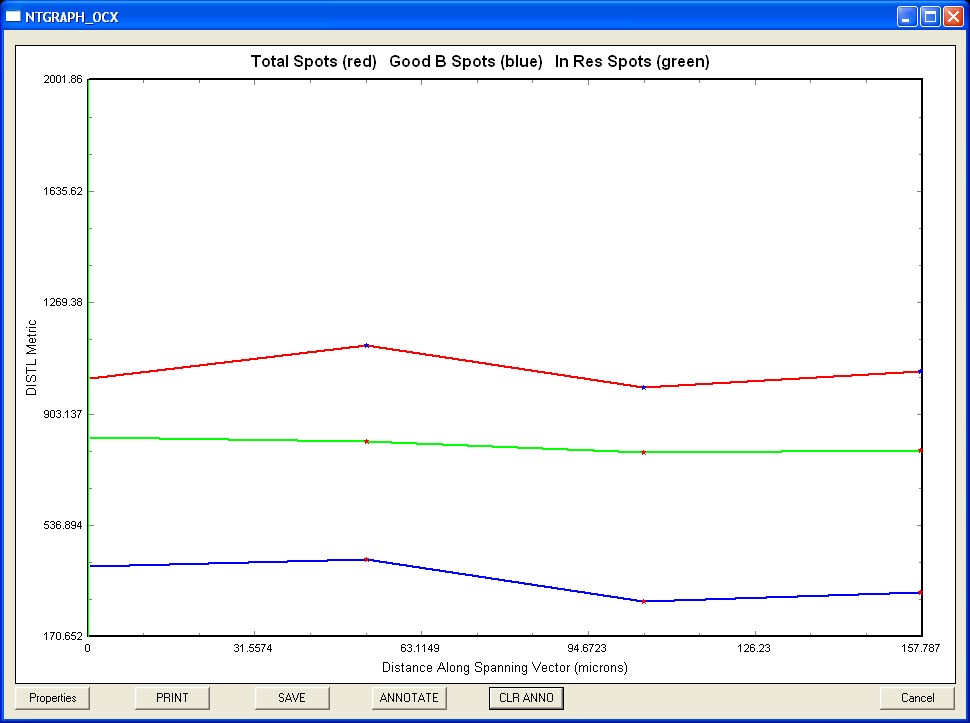 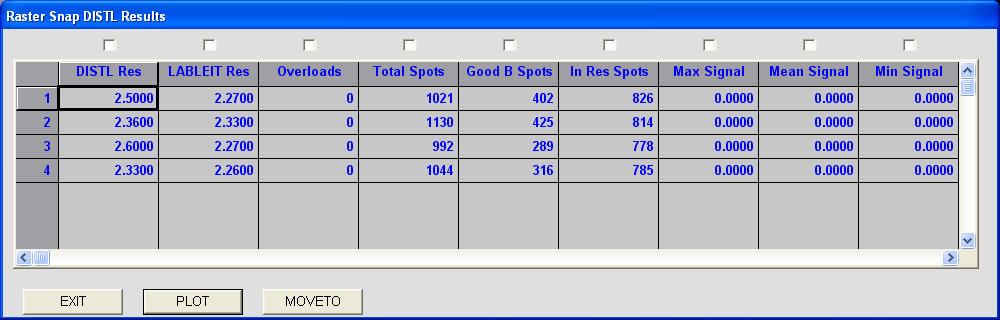 Crystal Location via RasterSnap
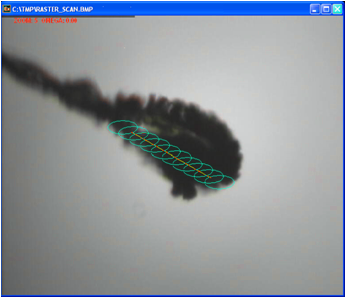 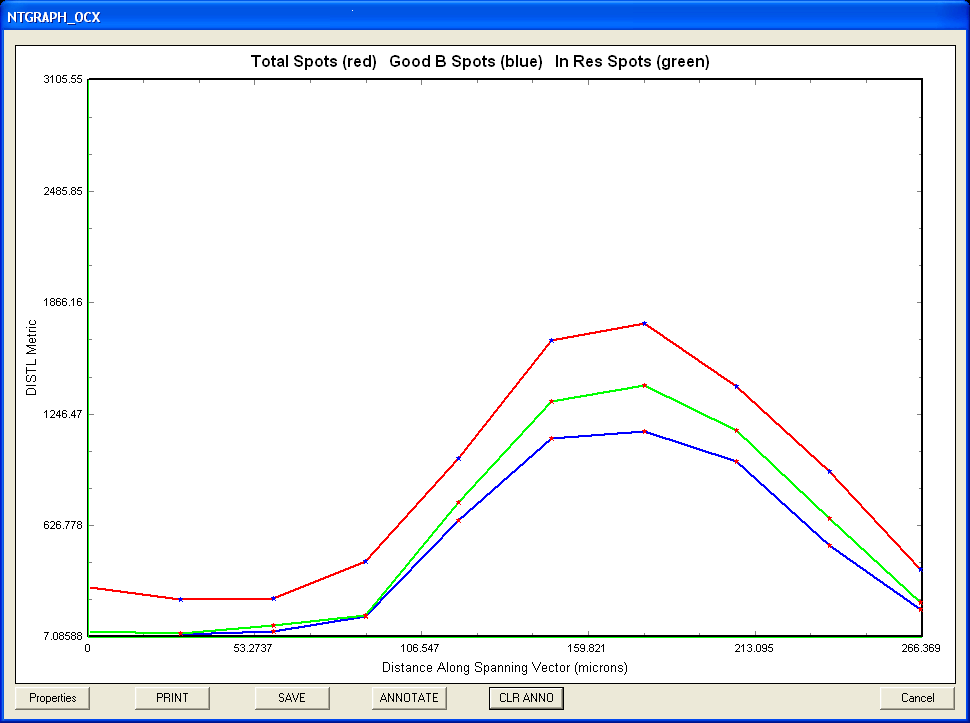 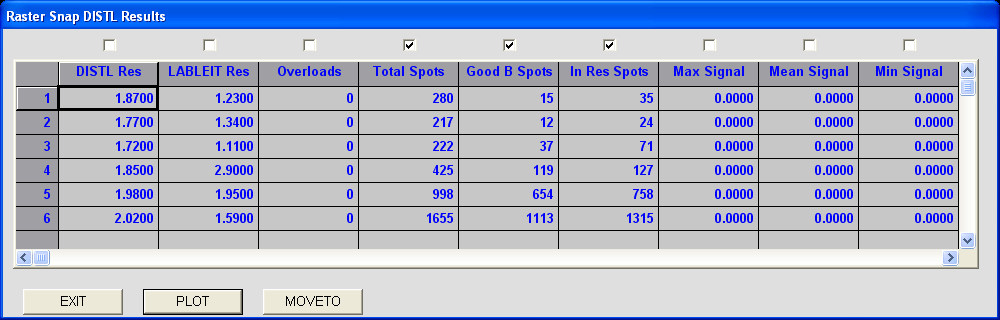 Occluded View Diffractive Alignment
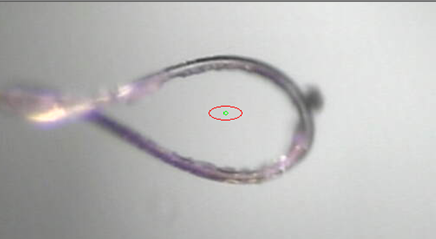 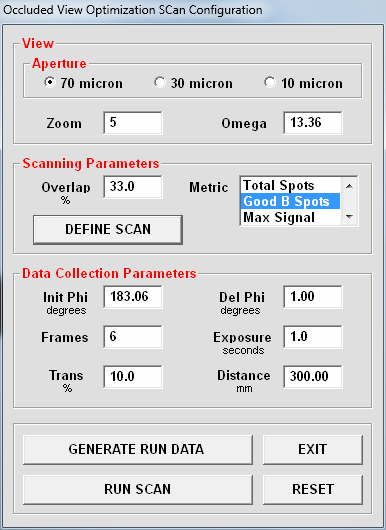 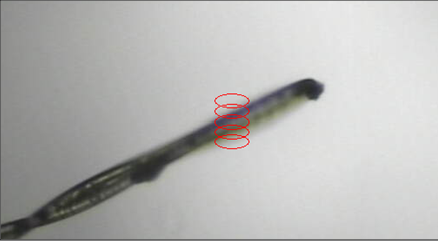 Future  Scanned Data Collection Developments:
Improved diffraction-based centering of opaque samples (faster, more effective).

Rapid 2D diffraction metric measures for diffraction quality survey.

Increase framing speed of Q315 – replace MD2 data collection routines with Delta Tau macros.

Data collection strategy advisor:  Software package that will encapsulate the experience of our beam line scientists for providing guidance in the use of the beam lines and creation of optimized data collection strategies.

Adaptation of scanning routines for Pilatus 6M detector.
Multiple Spanning Vectors
Image-Analysis Guided Automatic Grid Scanning
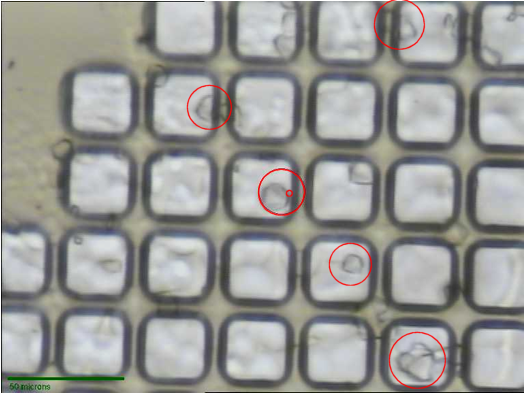 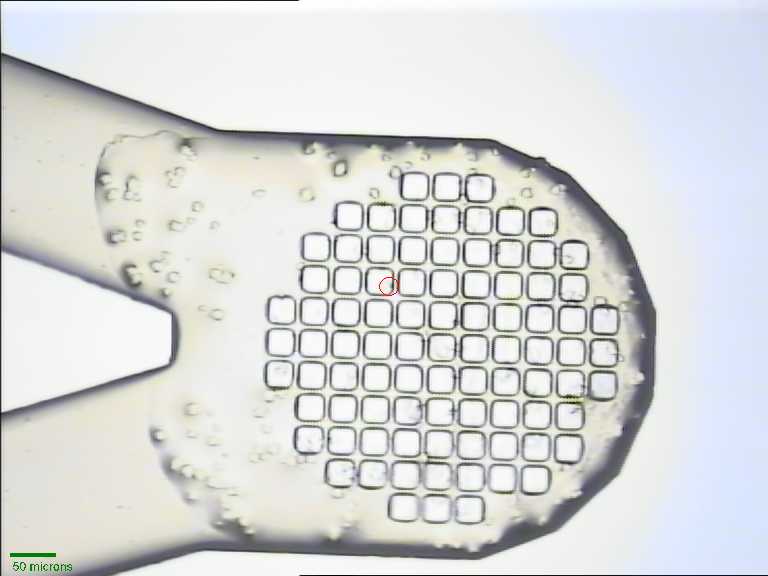 Pilatus 6M Installation
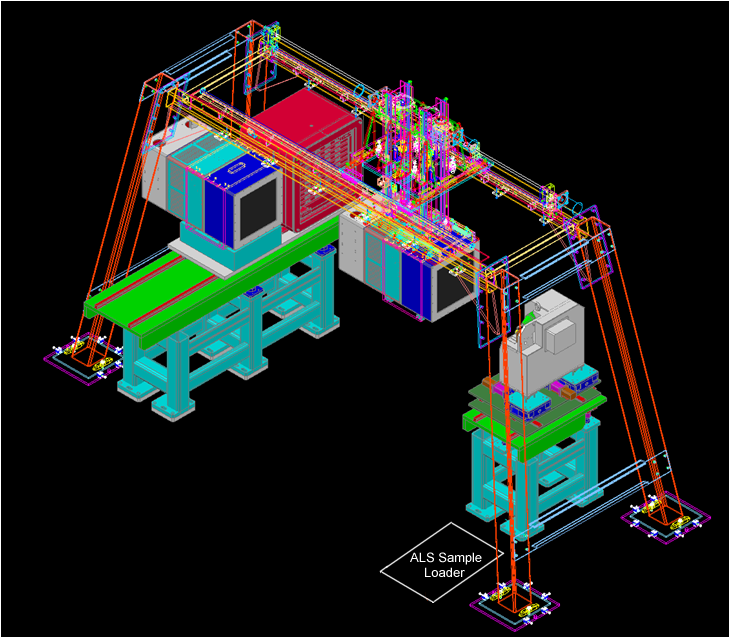 Modifications to Support Pilatus 6M Shutterless Operation
Discrete Vector Scans:  
   Work without modification  –>  no effect on data collection 
   rate.

Continuous Vector Scans:  
   Require a pause between frames for completion of 
   programmed centering axis motions  –>  degradation
   of data collection rate.

Rastersnap & Diffrative Alignment:
   Record MD2 centering stage encoder outputs as 
   frame metadata – reconstruct correlation between data 
   frames and mx,my,mz  positions as part of analysis.
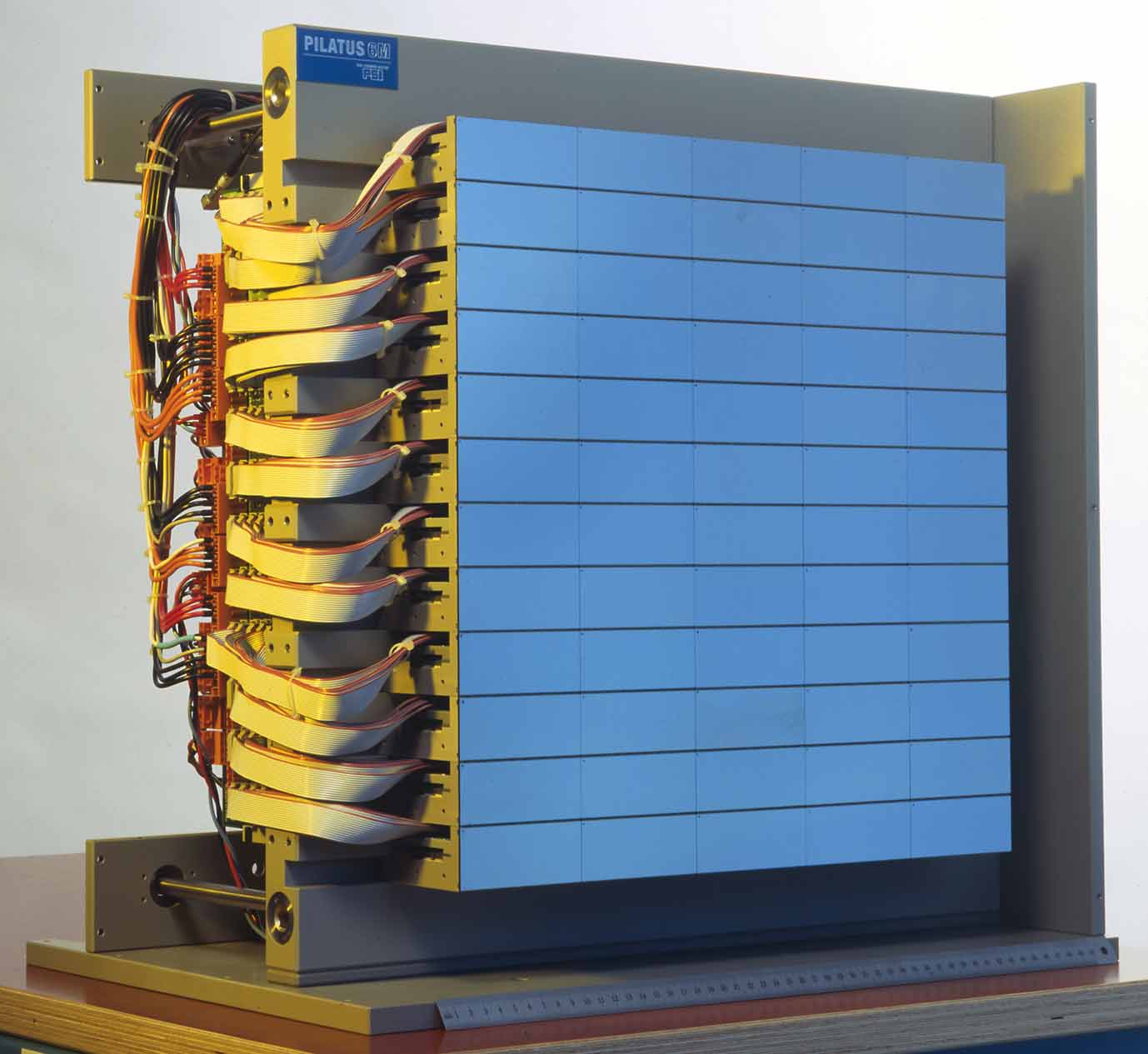 Summary  Benefits of Scanning Data Methods:
Makes best use of crystals larger than x-ray beam.

Mitigates radiation damage effects on data from large crystals and enables use of higher flux and full utilization of detector dynamic range.

Enables autoalignment of crystals, even in opaque matrices via diffractive alignment.

Useful for analyzing spatial distribution of diffraction quality.
Acknowledgements
RAPD
 Kanagalaghatta Rajashankar
 Frank Murphy
 John Schuermann
 David Neau
Aux Slides
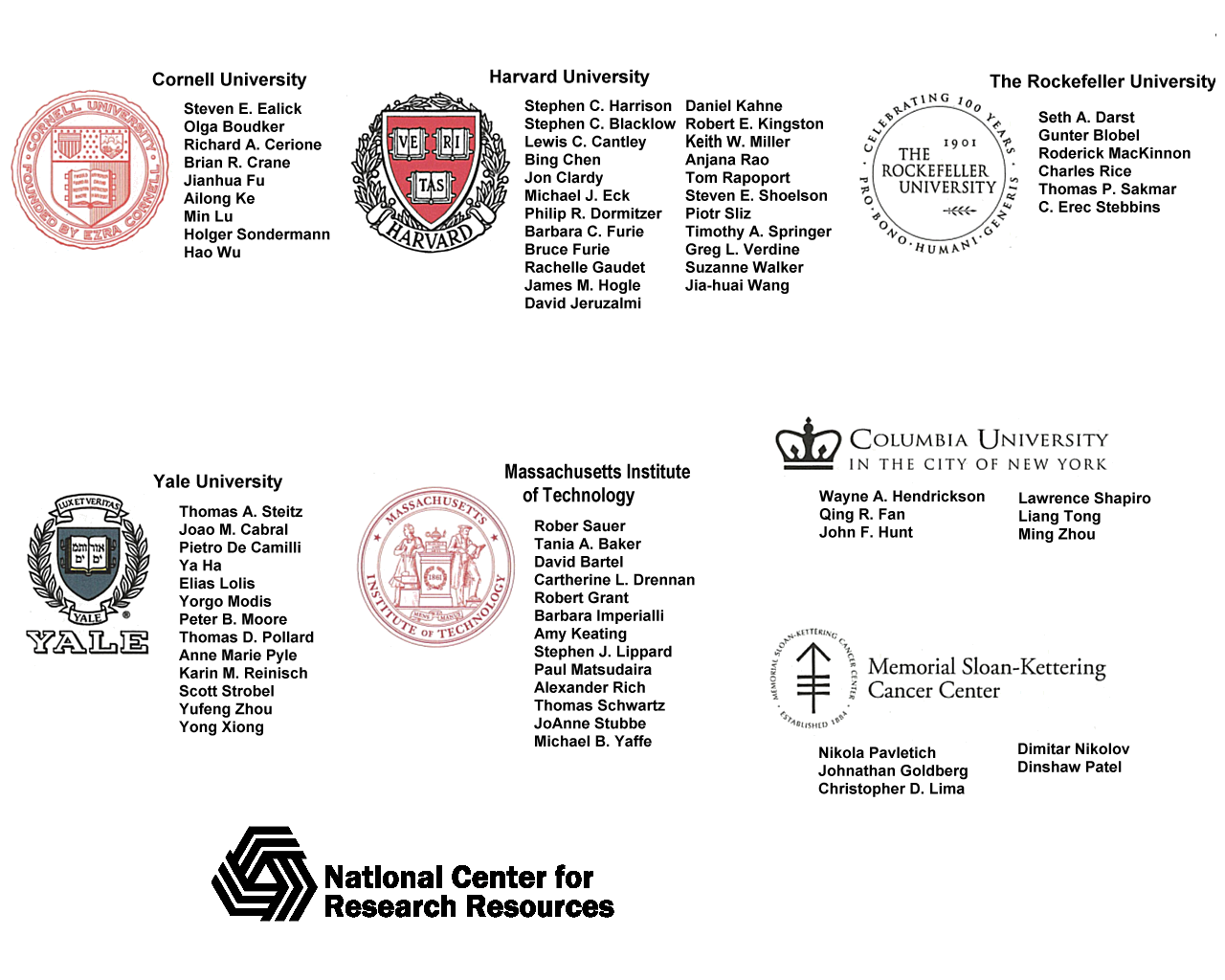 North Eastern CAT
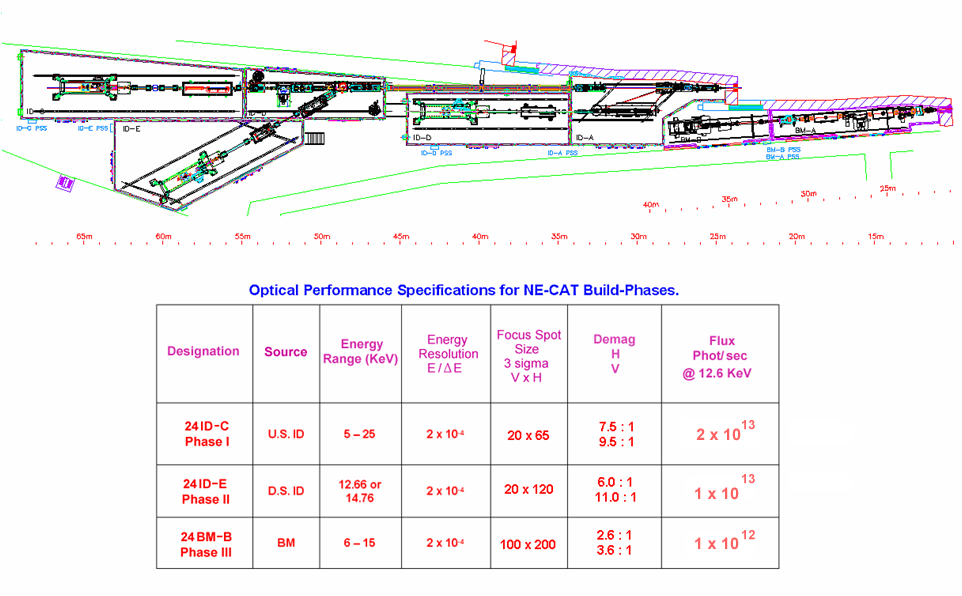 [Speaker Notes: point out:
	B station (containing bo ID monos)
	Each end station…which give beamline designation

	Point out last collumn: total flux in focused-monochromatic beam
                      24ID-C and 24ID-E direct measurement with calibrated ion 	chamber

	24BM-B estimated]
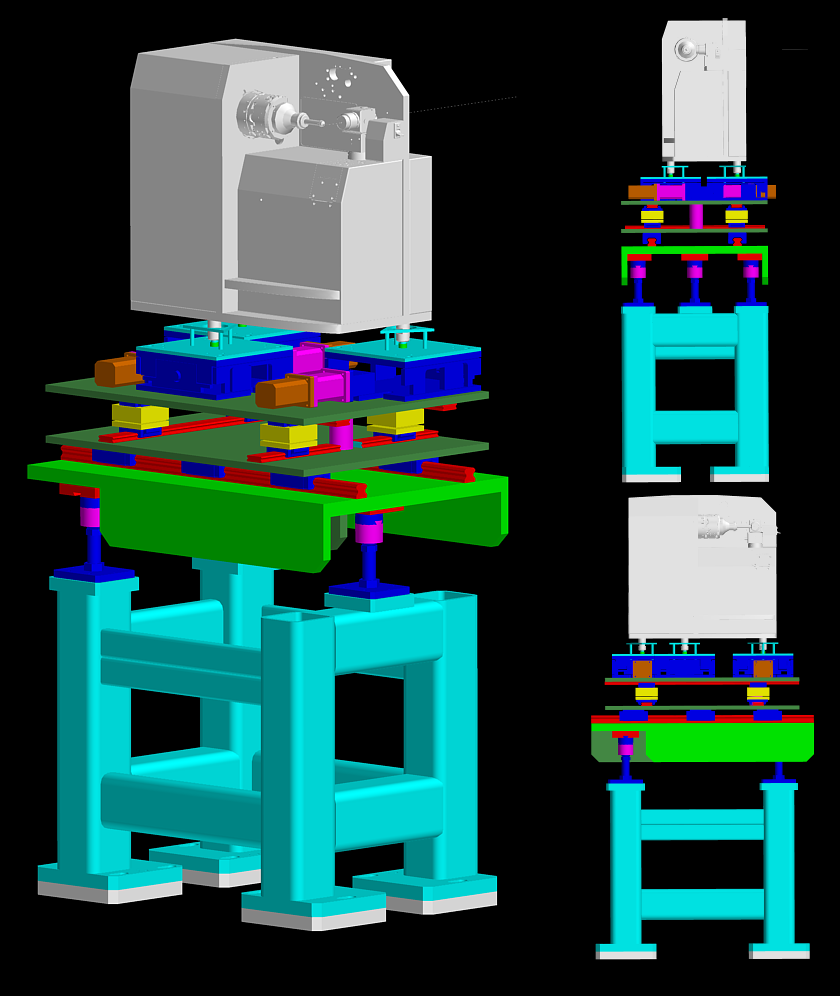 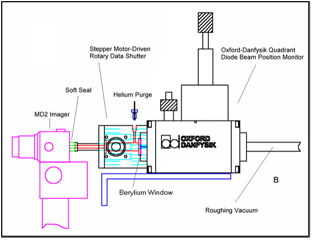 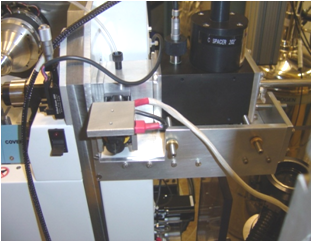 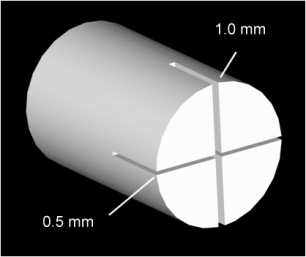 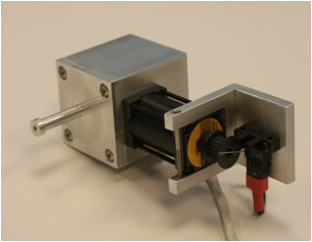 Beam Shaping System
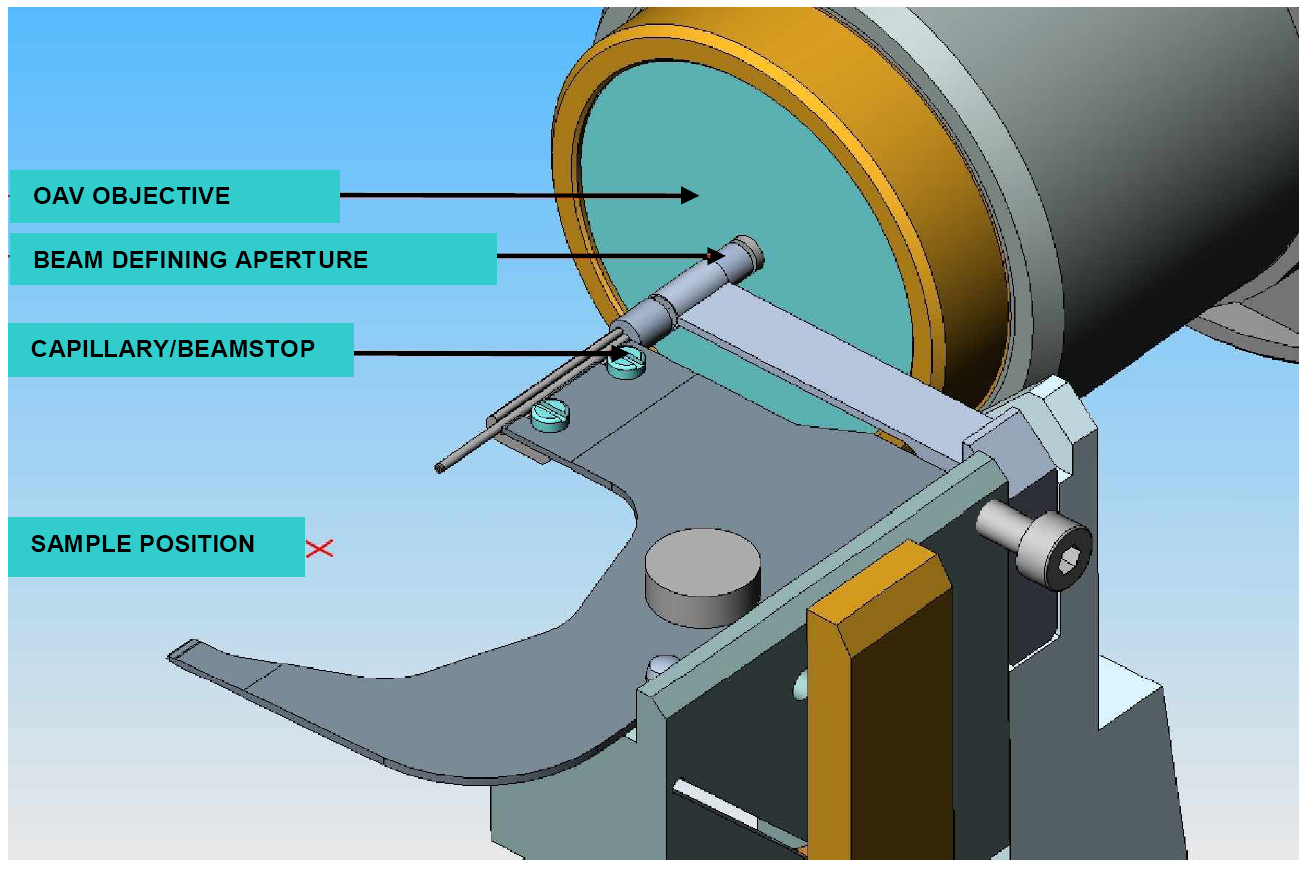 RAPDData Collection Capabilities
Frank Murphy, Jon Schuermann, David Neau, Kay Perry, 
Surajit Banerjee
RAPD Functionalities
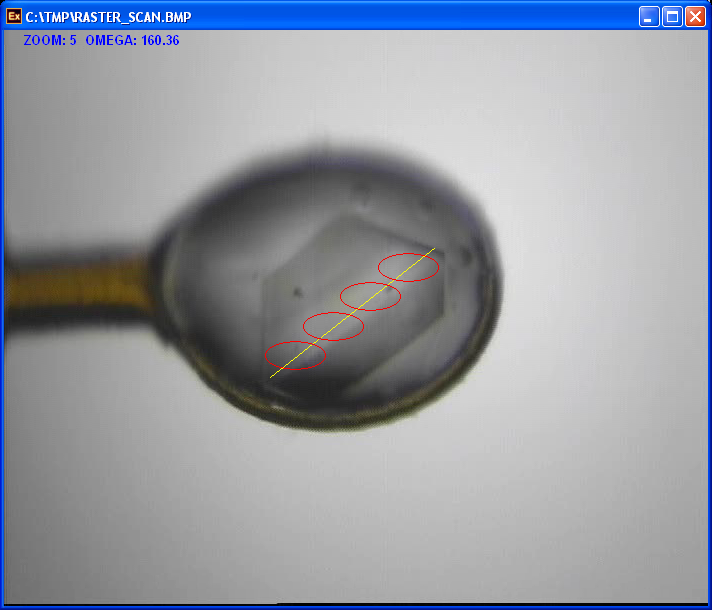 Diffractive Alignment
& RasterSnap

Autoindex & Strategy

Minikappa Orientation

Integration

Merging

MR

SAD
DISTL
Labelit
RAPD provides diffraction spot counts and resolution information.
RAPD Functionalities
Diffractive Alignment & RasterSnap
Autoindex & Strategy
Minikappa Orientation
Integration
Merging
MR
SAD
RAPD Functionalities
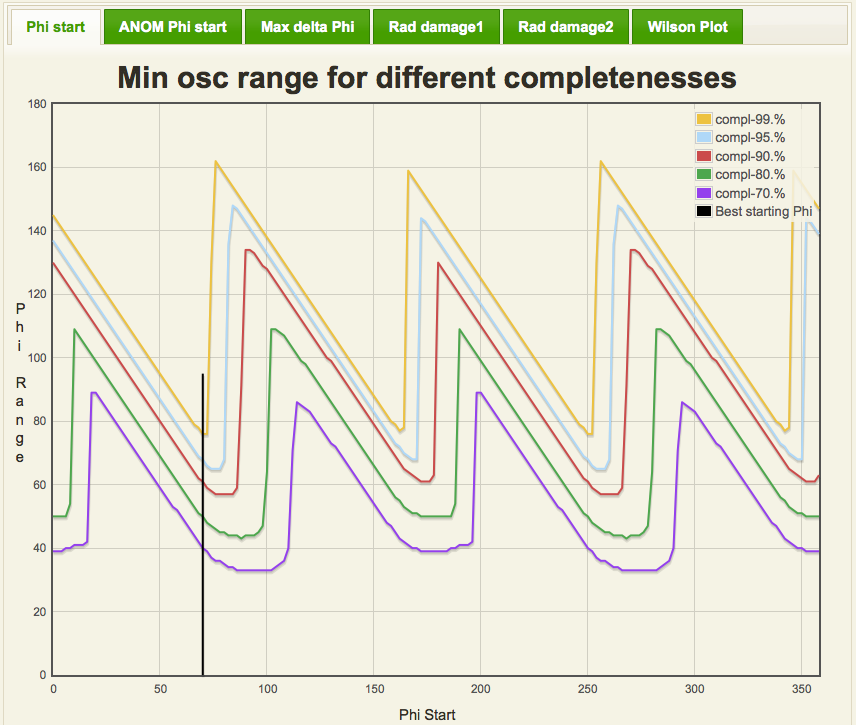 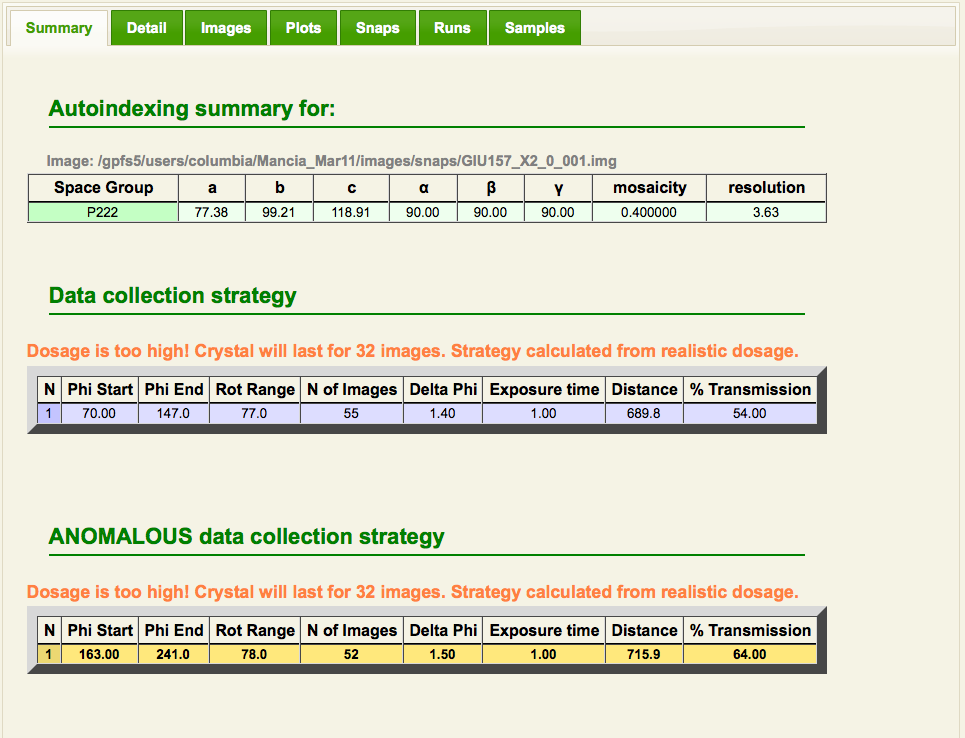 Diffractive Alignment
& RasterSnap

Autoindex & Strategy

Minikappa Orientation

Integration

Merging

MR

SAD
Labelit
Mosflm
Raddose
Best
RAPD provides optimal strategies for data collection.
RAPD Functionalities
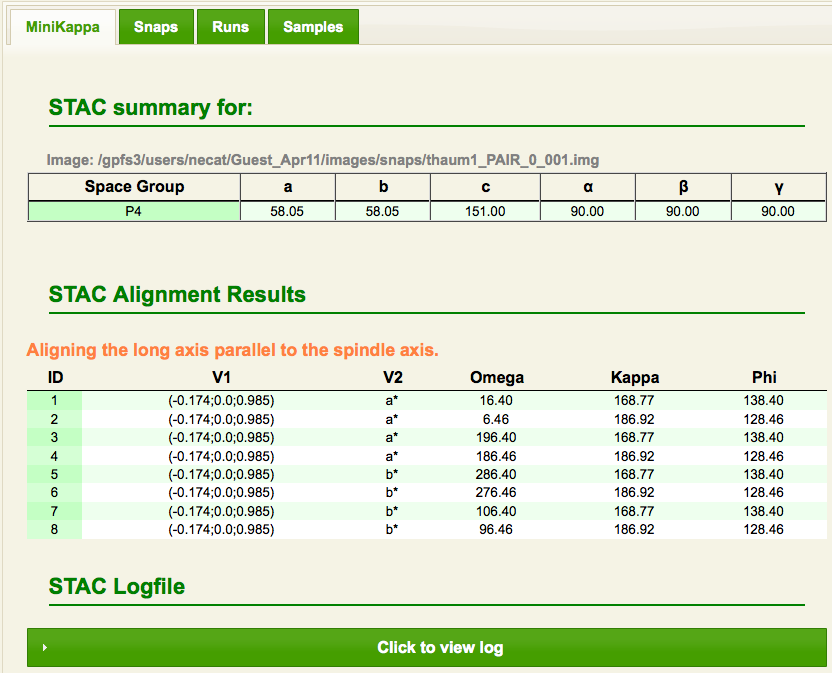 Diffractive Alignment
& RasterSnap

Autoindex & Strategy

Minikappa Orientation

Integration

Merging

MR

SAD
STAC
RAPD provides minikappa settings for different requirements: long, anomalous, smart, a*, b*, c*, split axes
Settings can be sent to beamline by doubleclick.
RAPD Functionalities
Diffractive Alignment
& RasterSnap

Autoindex & Strategy

Minikappa Orientation

Integration

Merging

MR

SAD
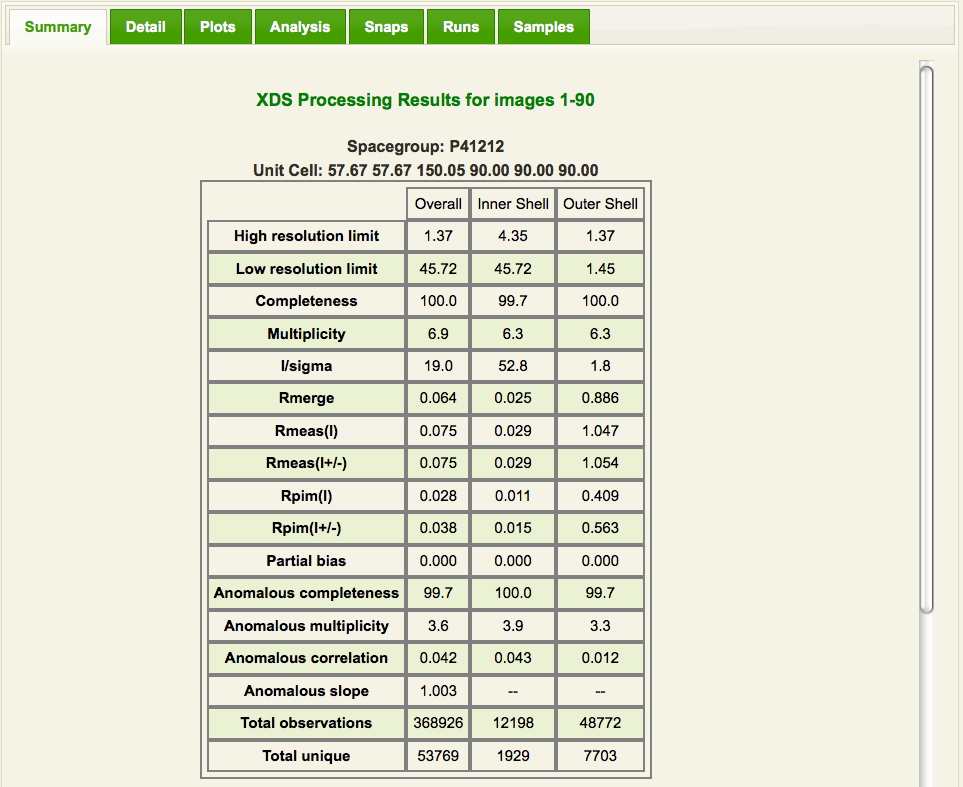 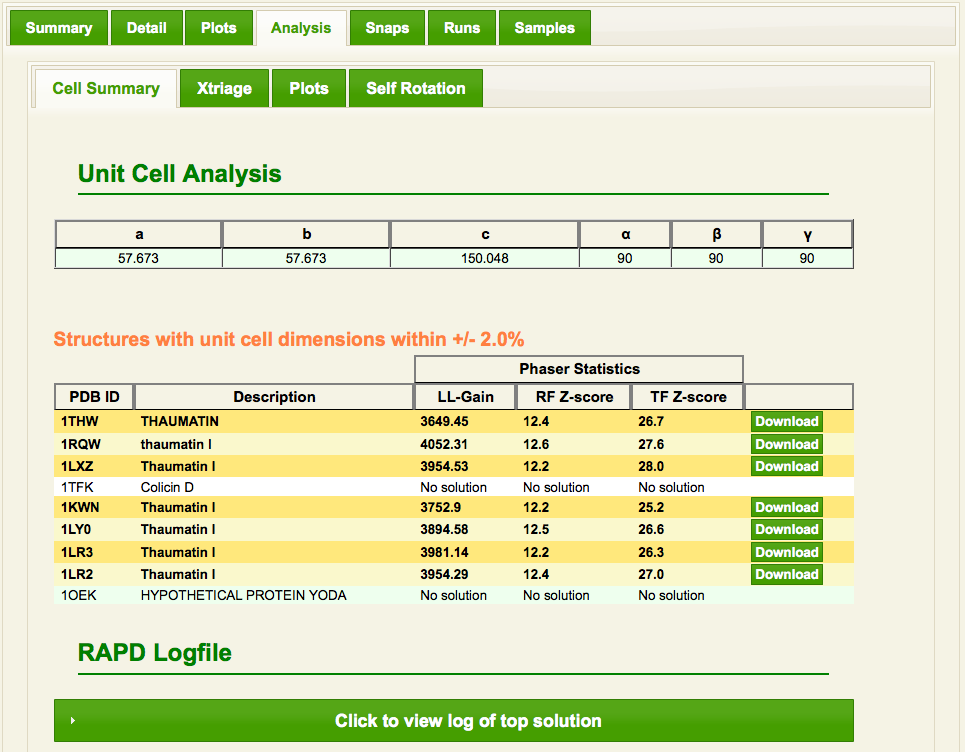 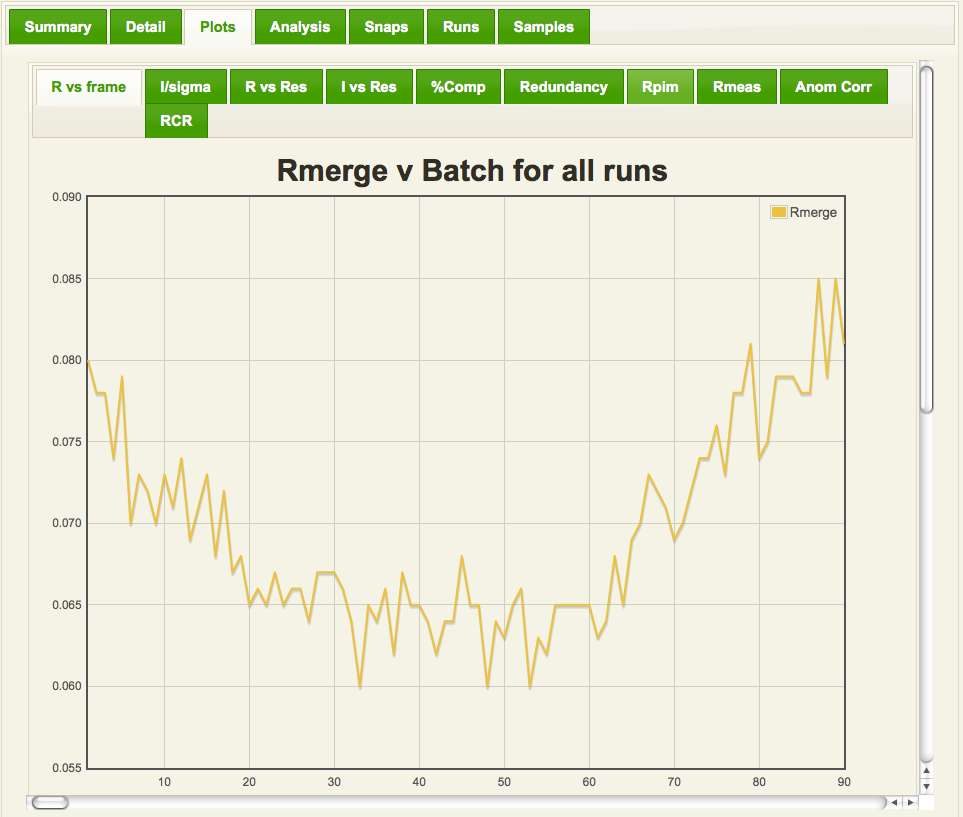 XDS
Scala
Pointless
RAPD provides real time integration, simplified statistics presentation and full analysis.
RAPD Functionalities
Diffractive Alignment
& RasterSnap

Autoindex & Strategy

Minikappa Orientation

Integration

Merging

MR

SAD
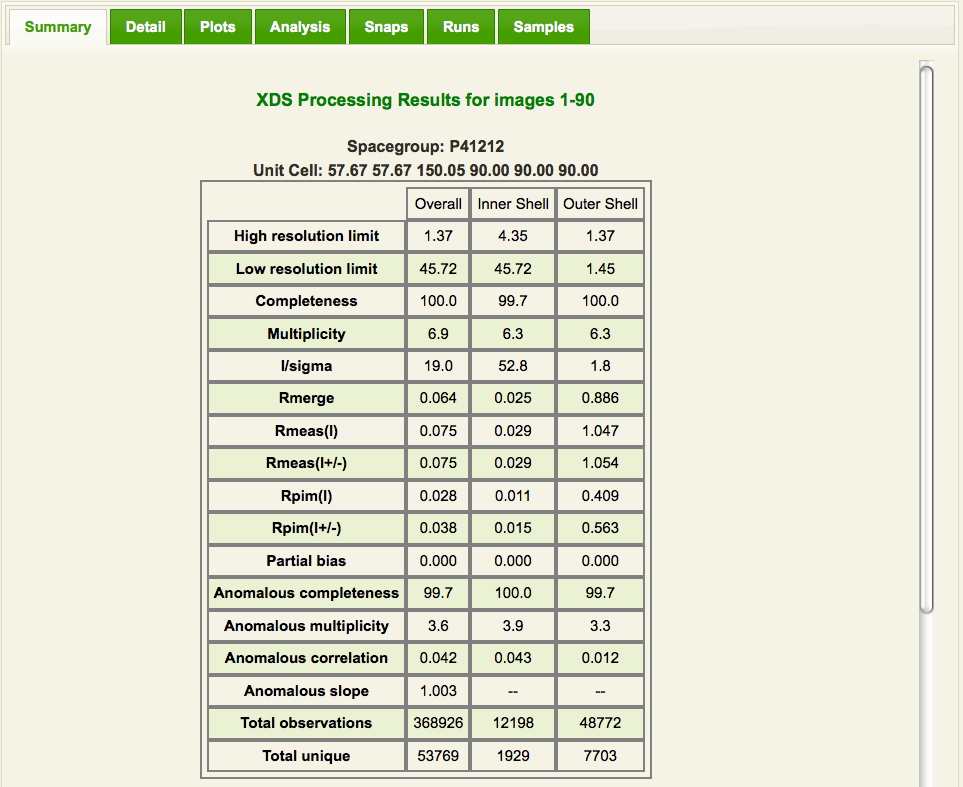 Scala
Pointless
RAPD provides merging for two datasets with full analysis.
RAPD Functionalities
Diffractive Alignment
& RasterSnap

Autoindex & Strategy

Minikappa Orientation

Integration

Merging

MR

SAD
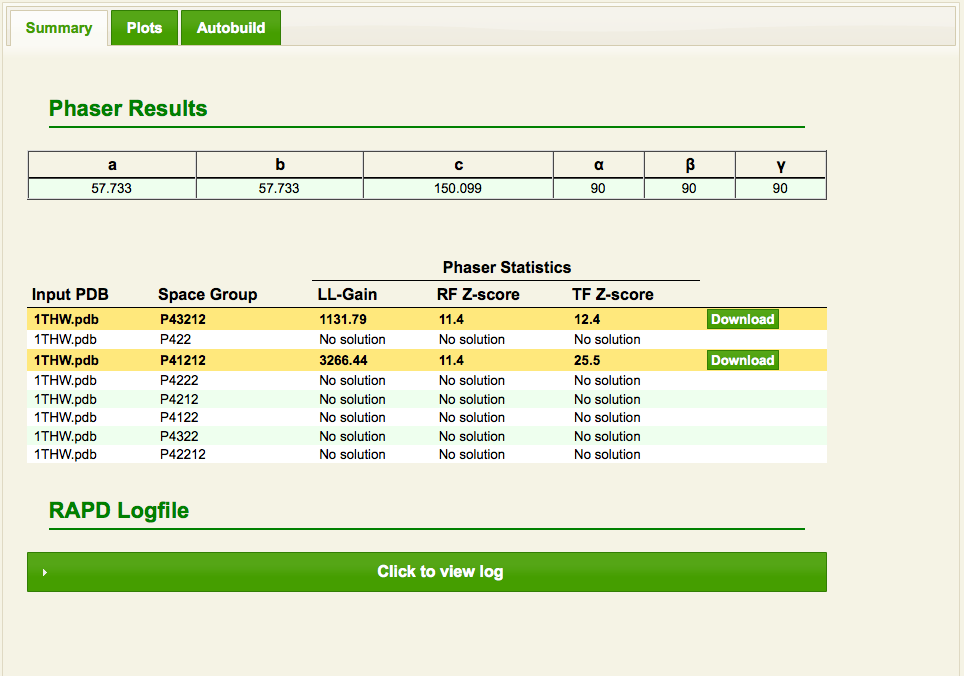 Phaser
Phenix
RAPD provides robust molecular replacement from starting PDB code or file.
RAPD Functionalities
Diffractive Alignment
& RasterSnap

Autoindex & Strategy

Minikappa Orientation

Integration

Merging

MR

SAD
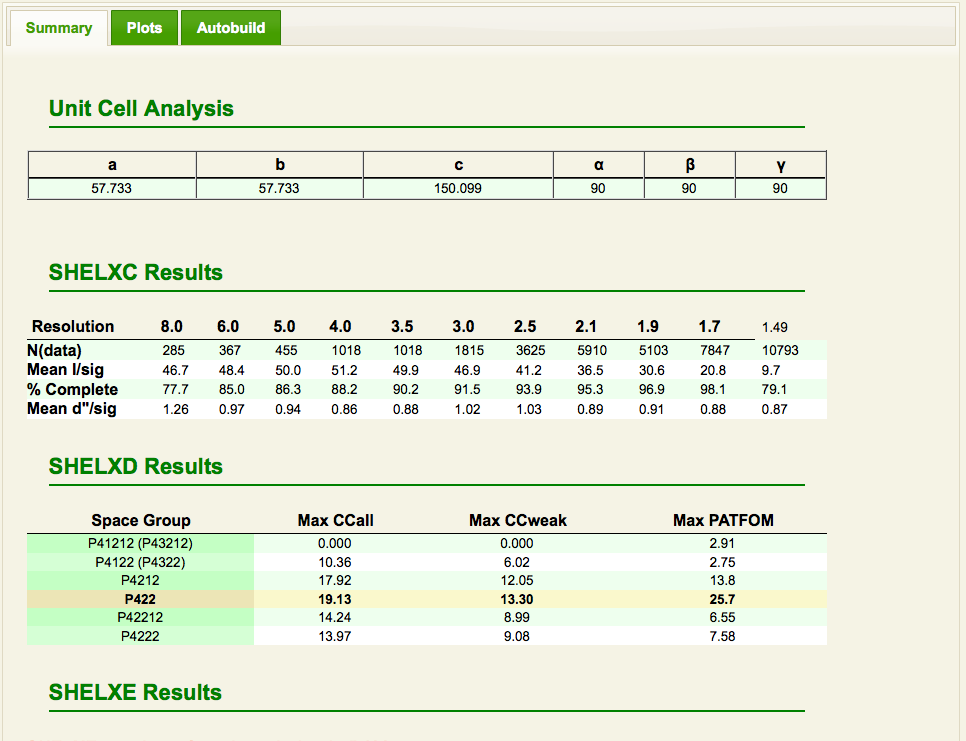 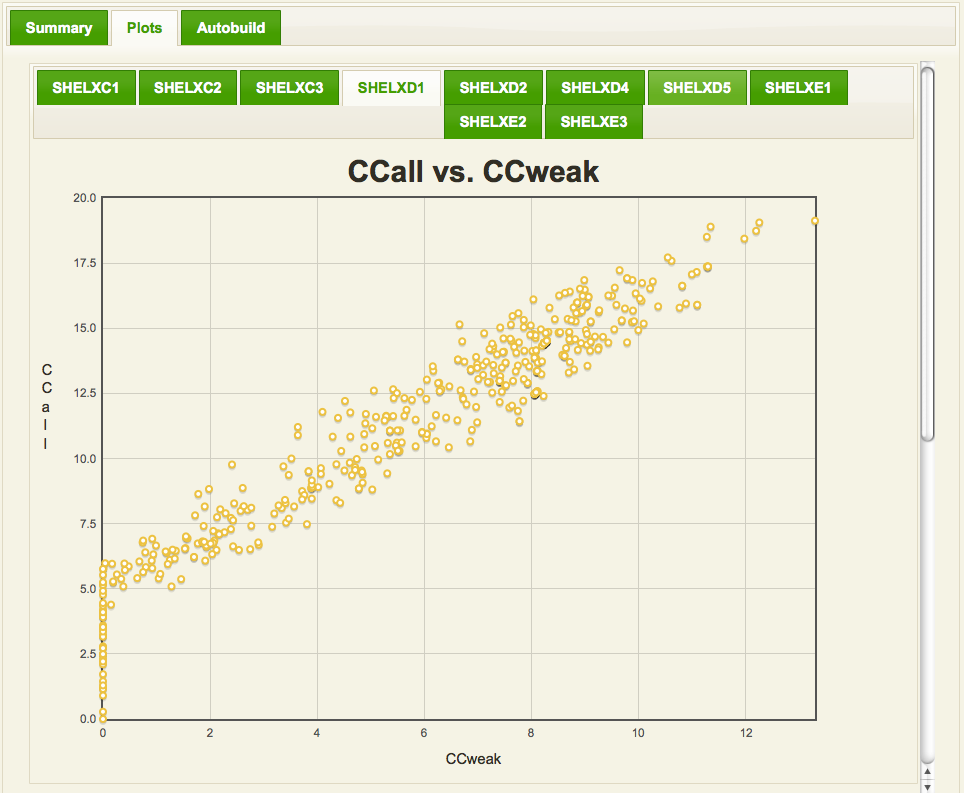 RAPD provides fast structure solution with minimal user inputs in all possible spacegroups simultaneously.
ShelX
Phenix
ALS-Type Sample Loader
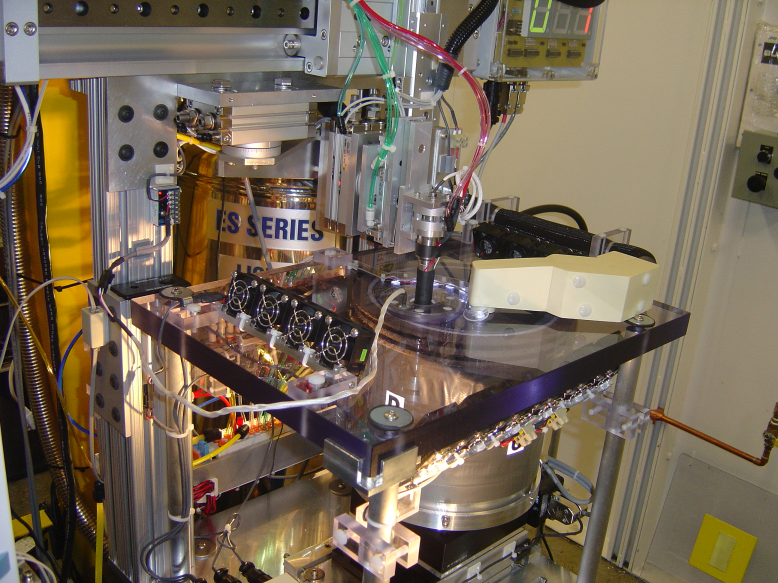